Year 1 | Week 8 | Day 1
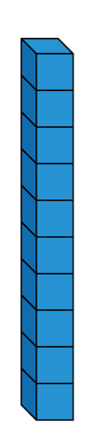 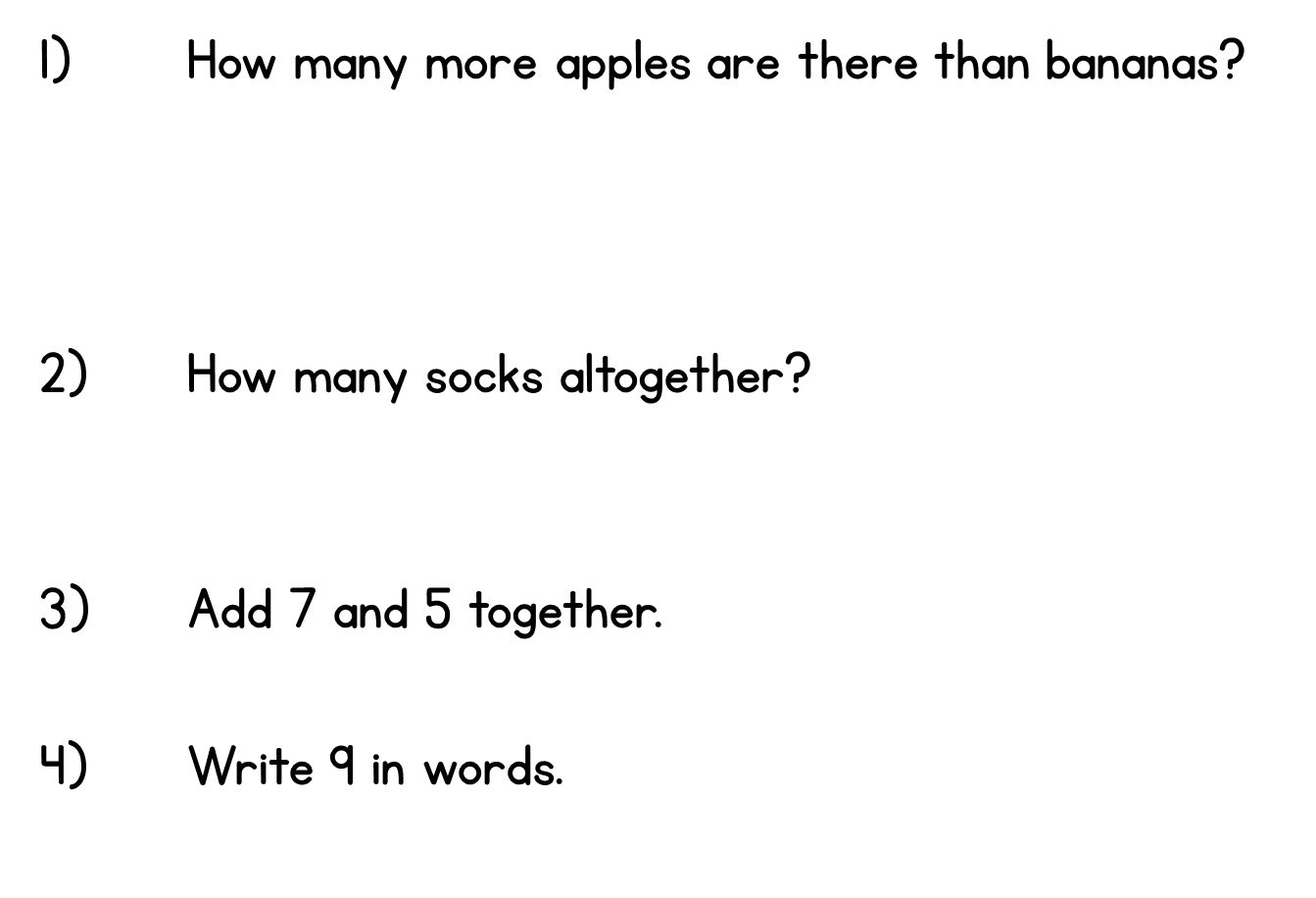 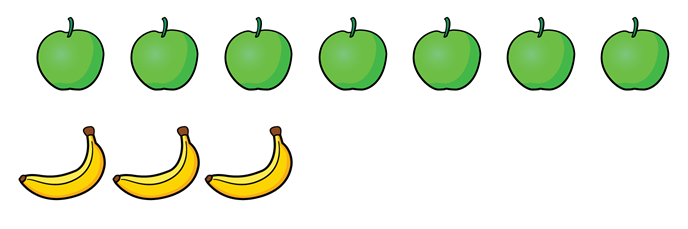 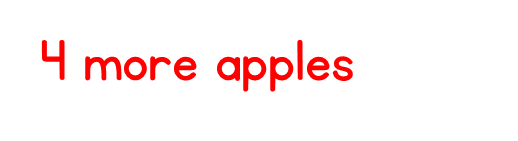 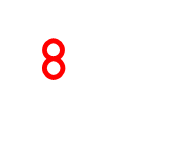 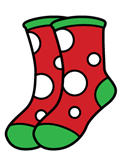 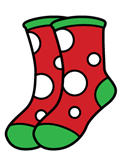 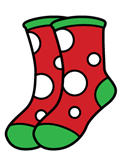 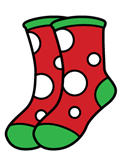 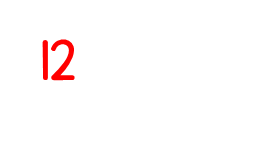 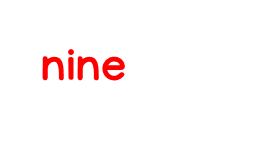 Year 1 | Week 8 | Day 2
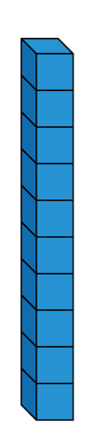 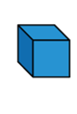 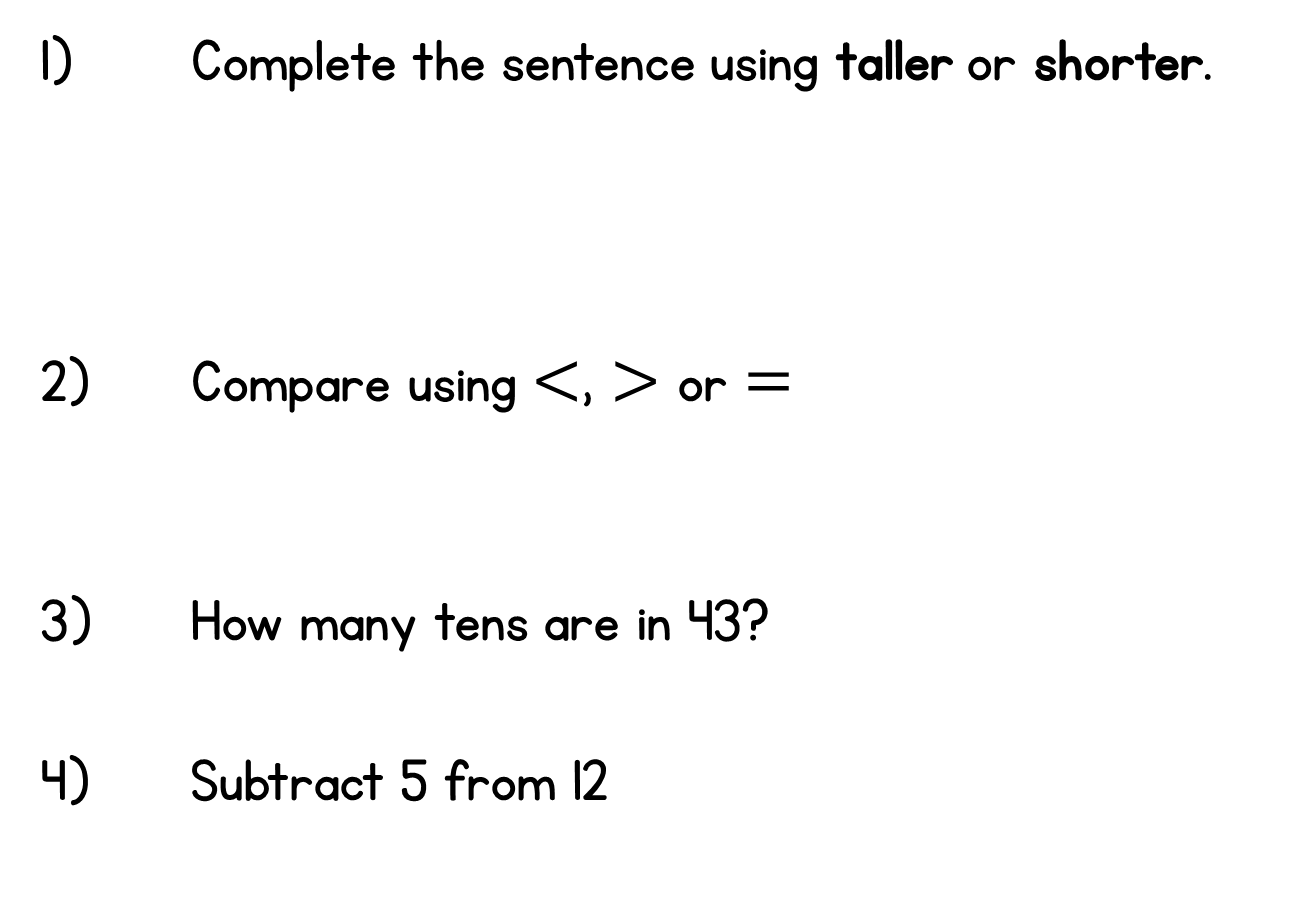 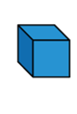 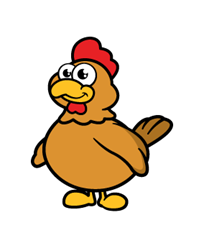 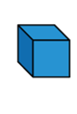 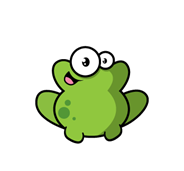 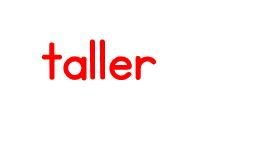 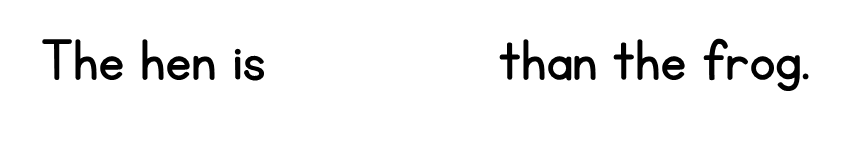 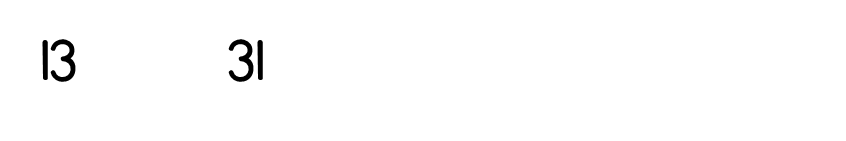 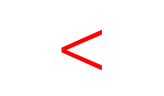 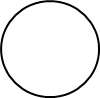 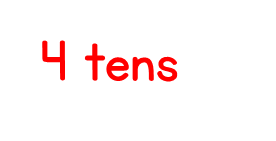 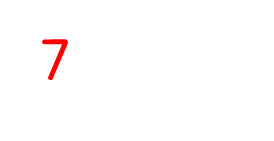 Year 1 | Week 8 | Day 3
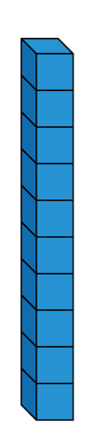 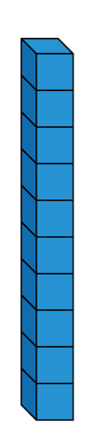 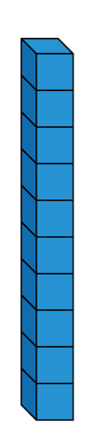 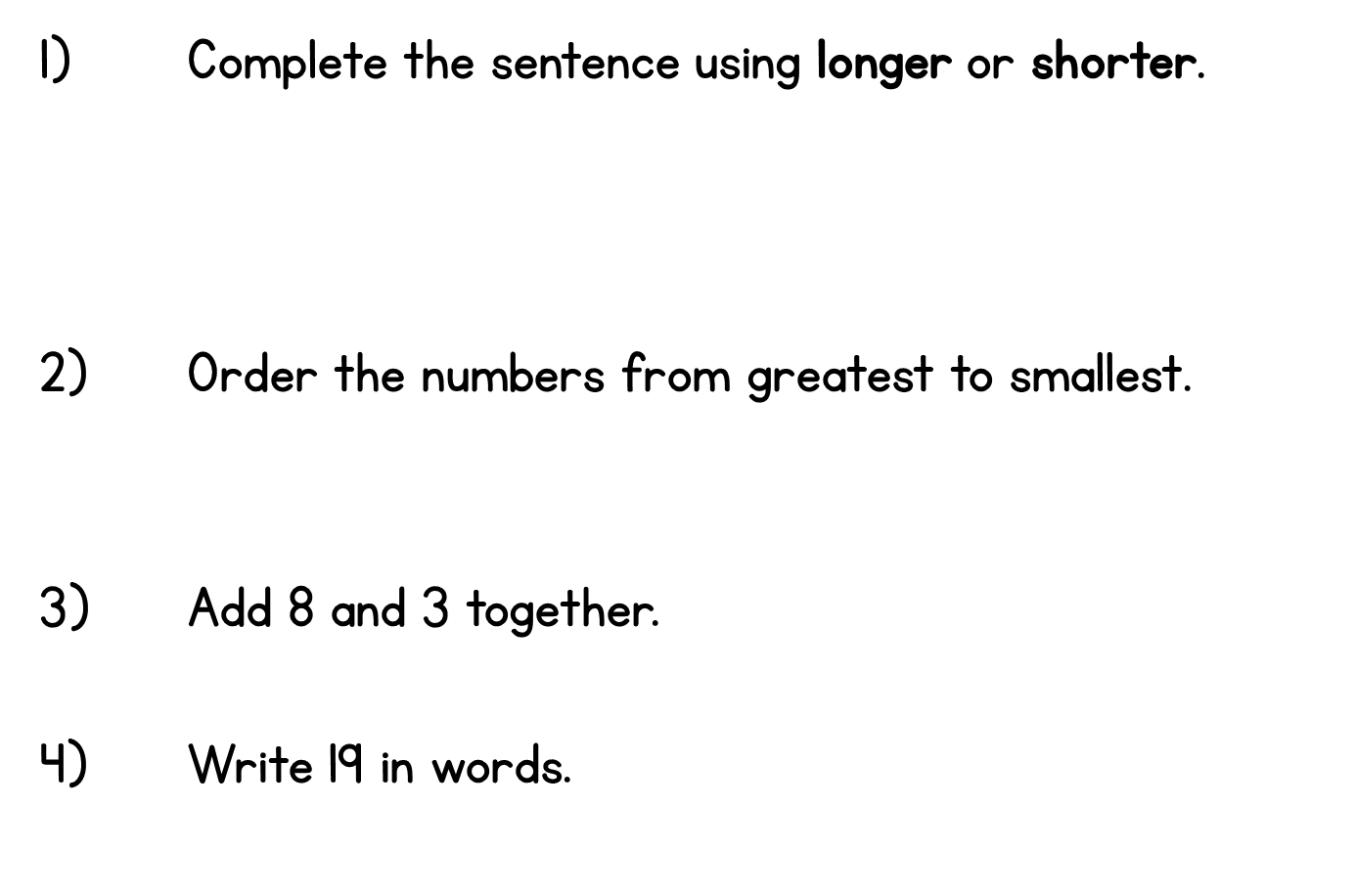 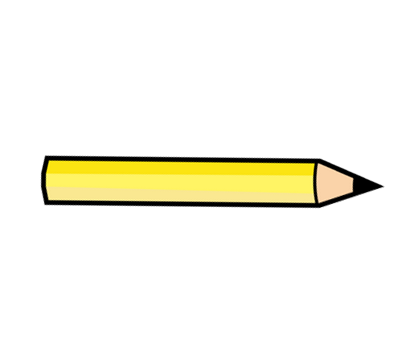 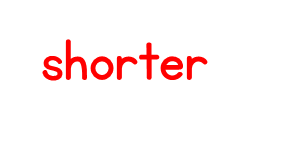 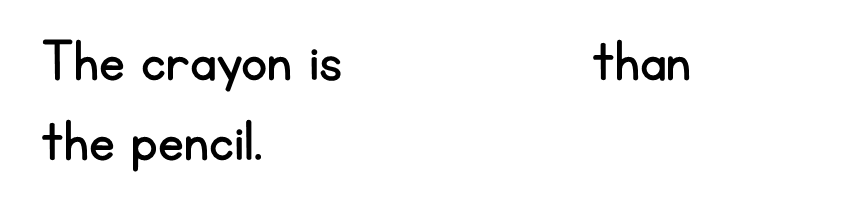 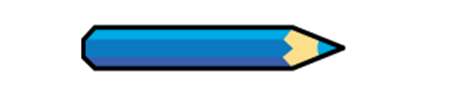 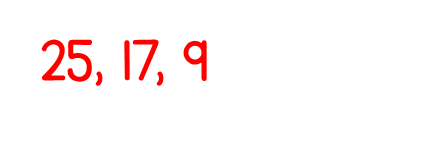 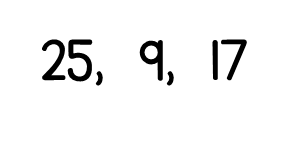 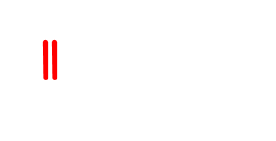 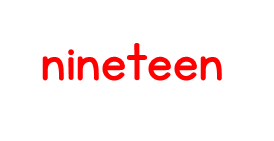 Year 1 | Week 8 | Day 4
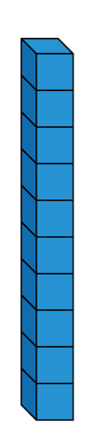 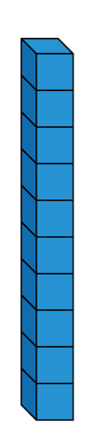 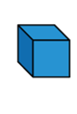 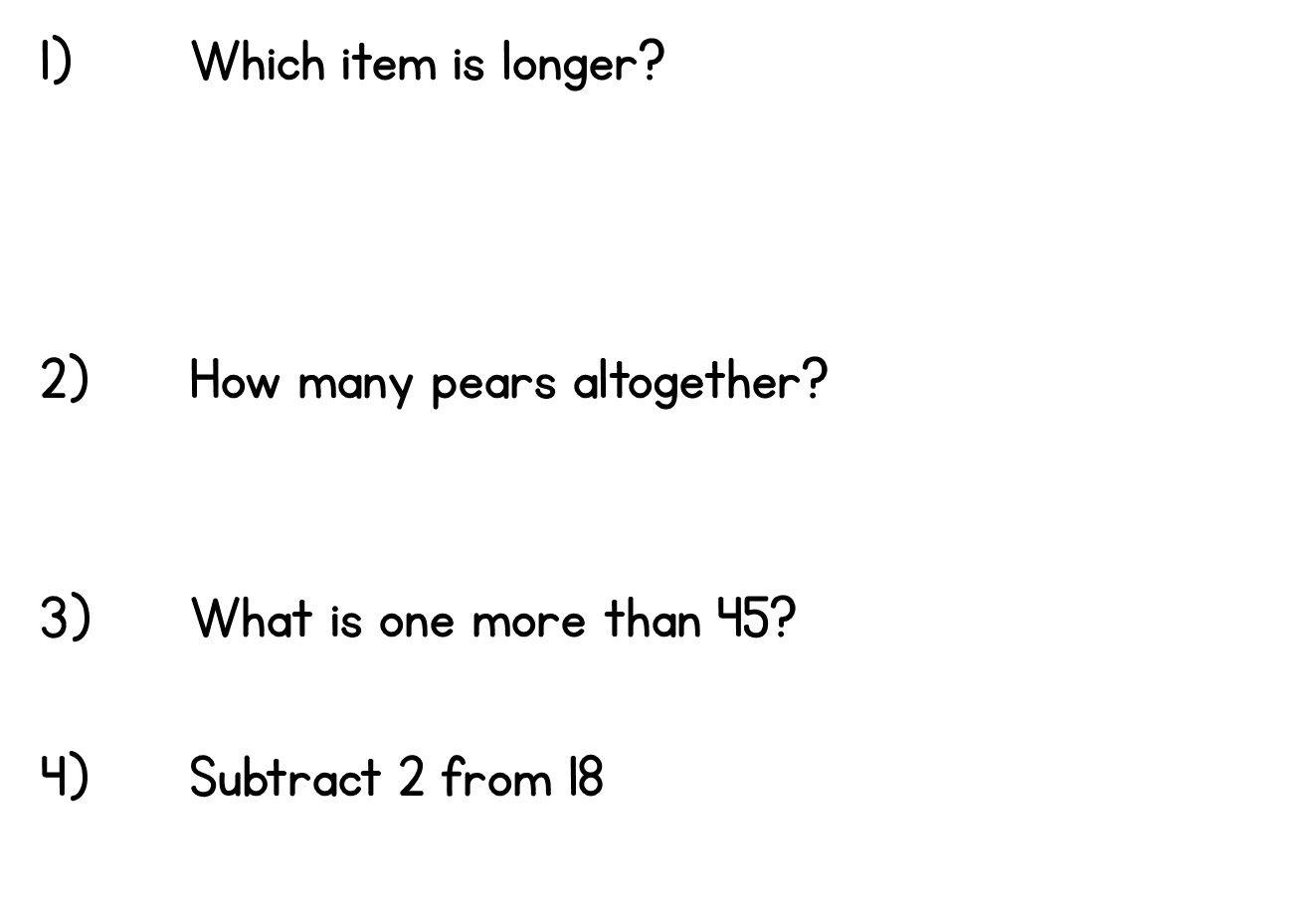 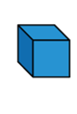 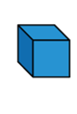 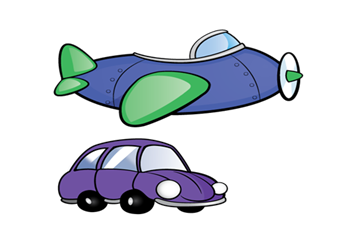 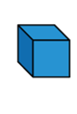 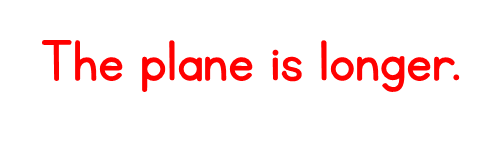 25
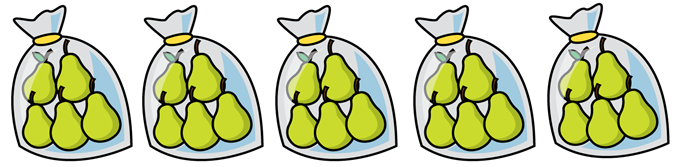 46
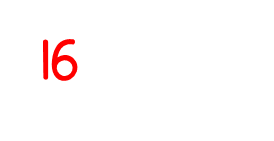 Year 1 | Week 8 | Day 5
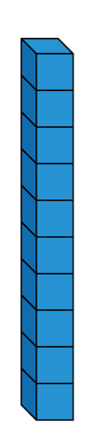 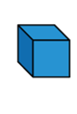 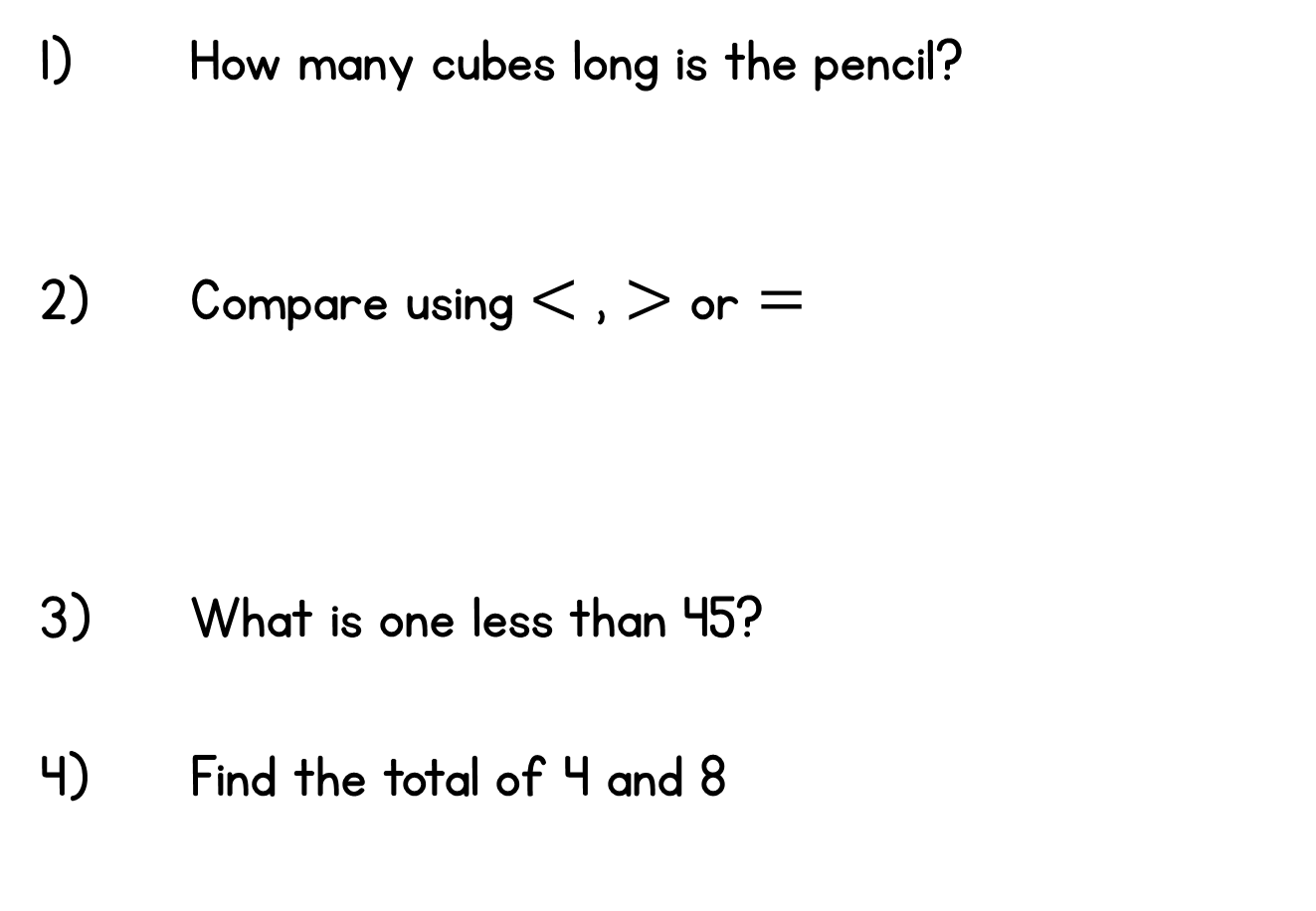 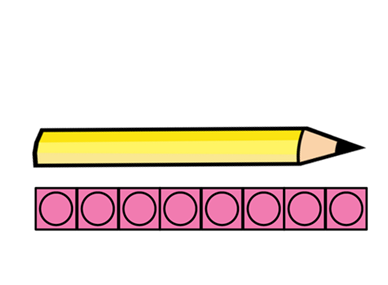 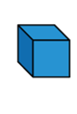 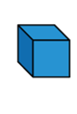 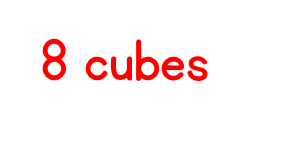 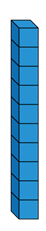 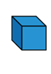 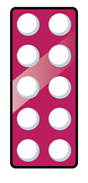 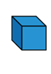 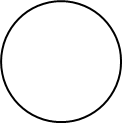 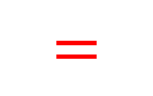 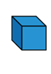 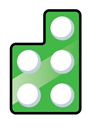 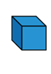 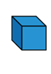 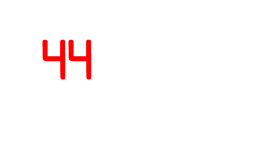 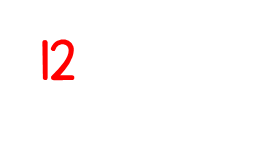 Year 1 | Week 9 | Day 1
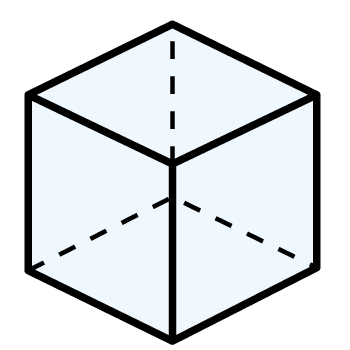 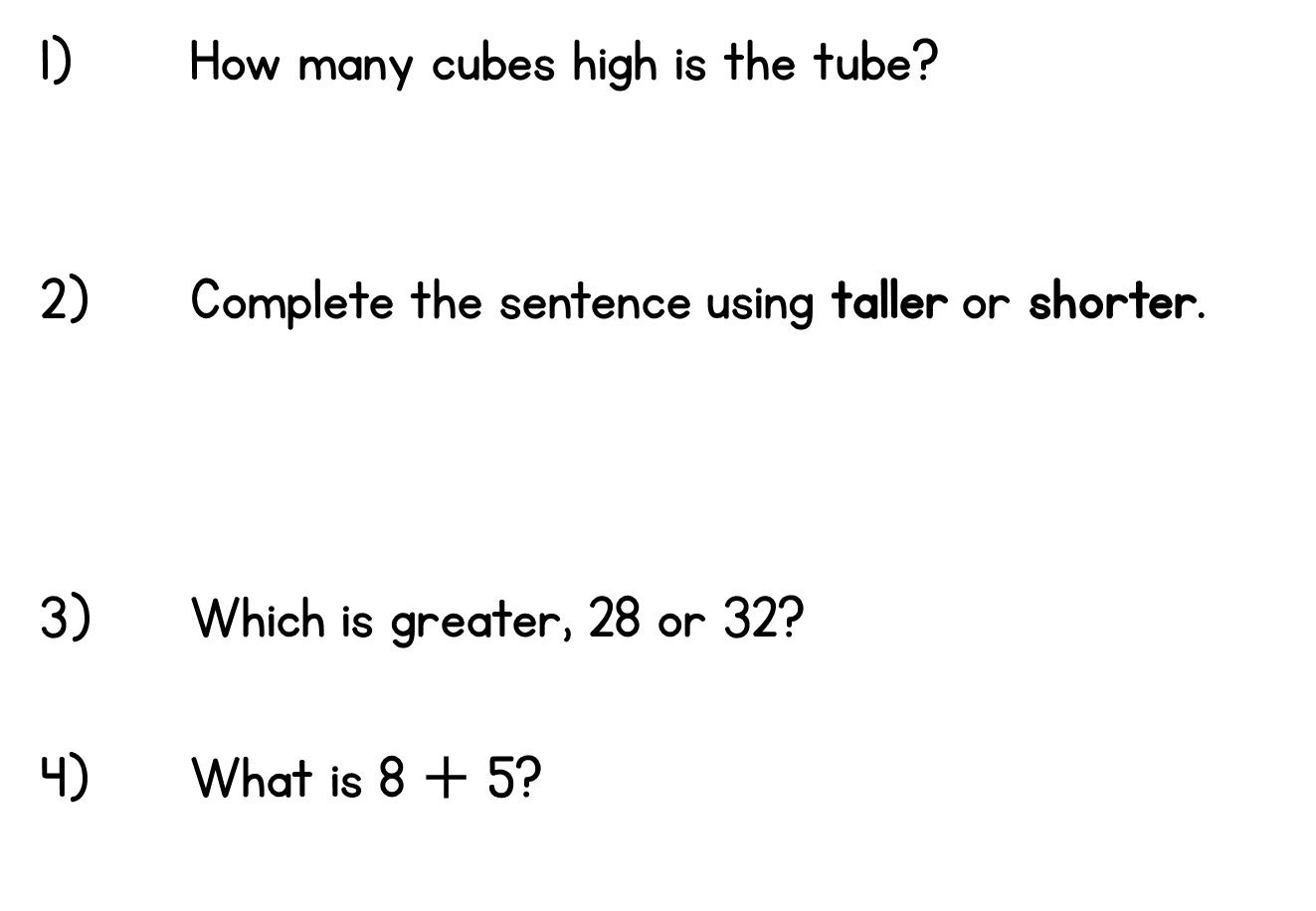 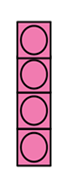 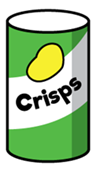 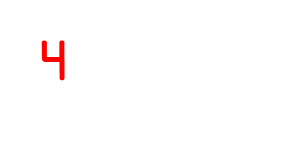 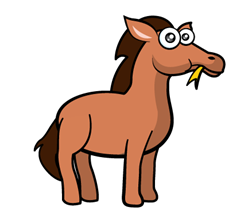 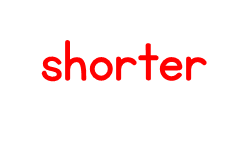 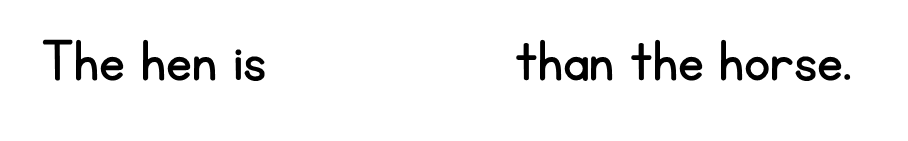 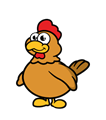 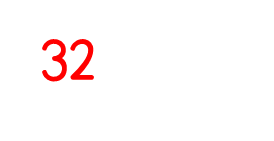 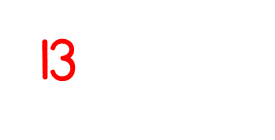 Year 1 | Week 9 | Day 2
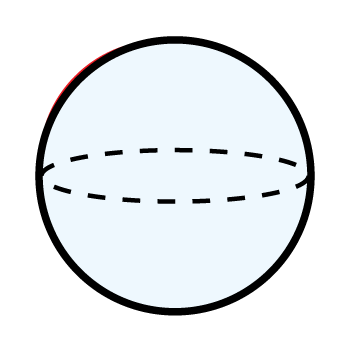 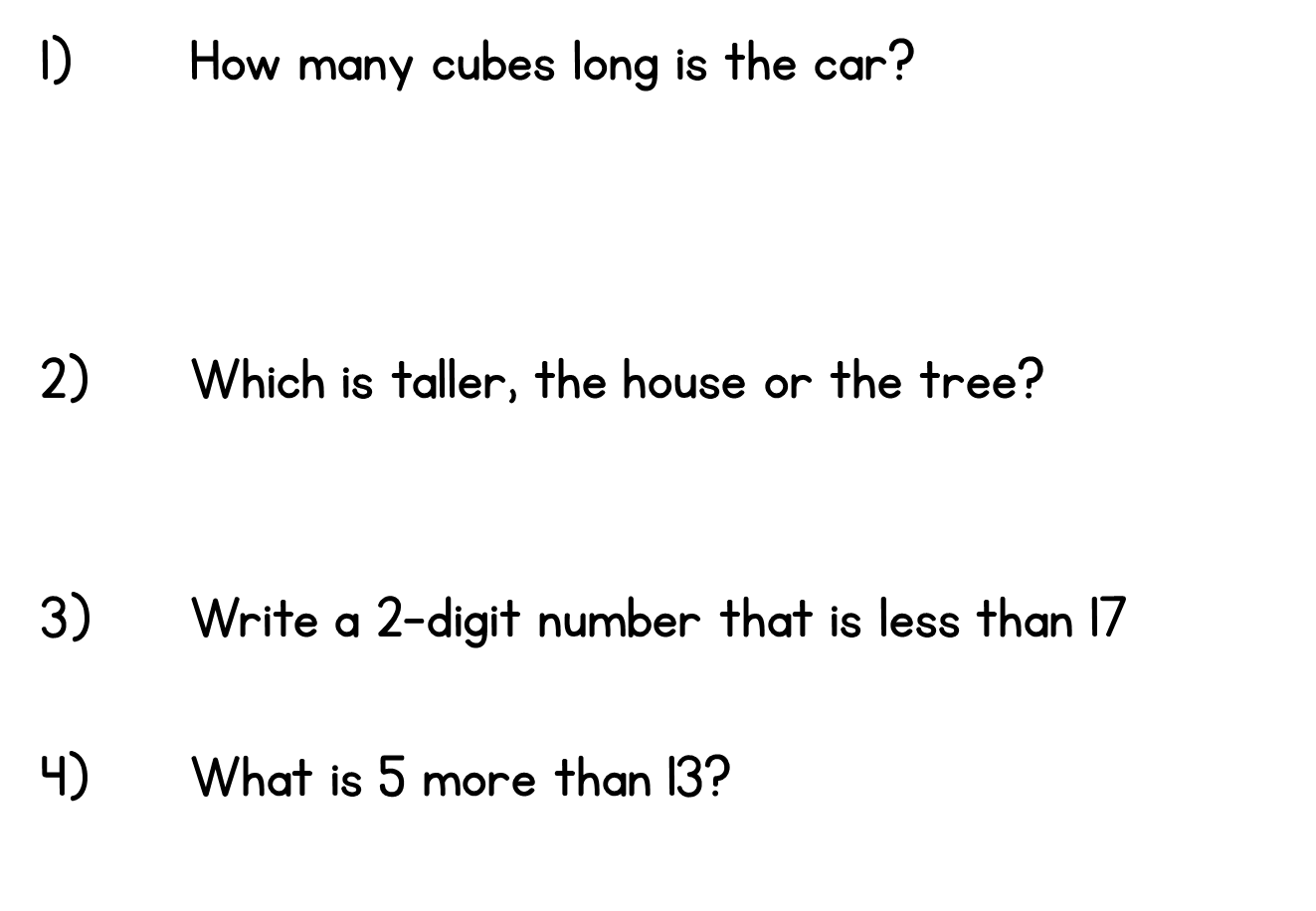 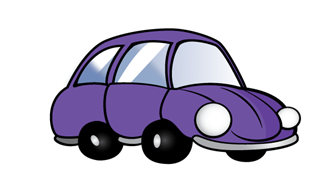 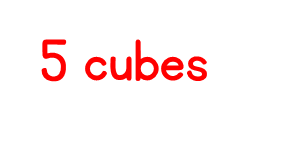 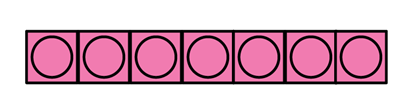 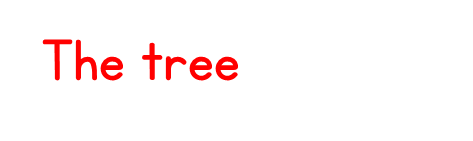 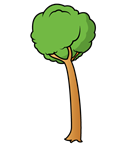 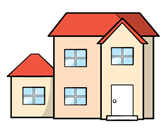 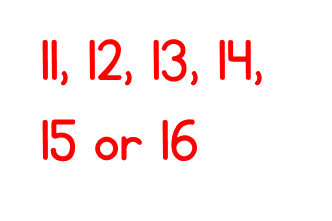 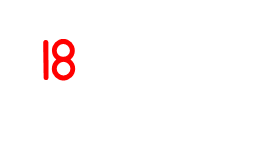 Year 1 | Week 9 | Day 3
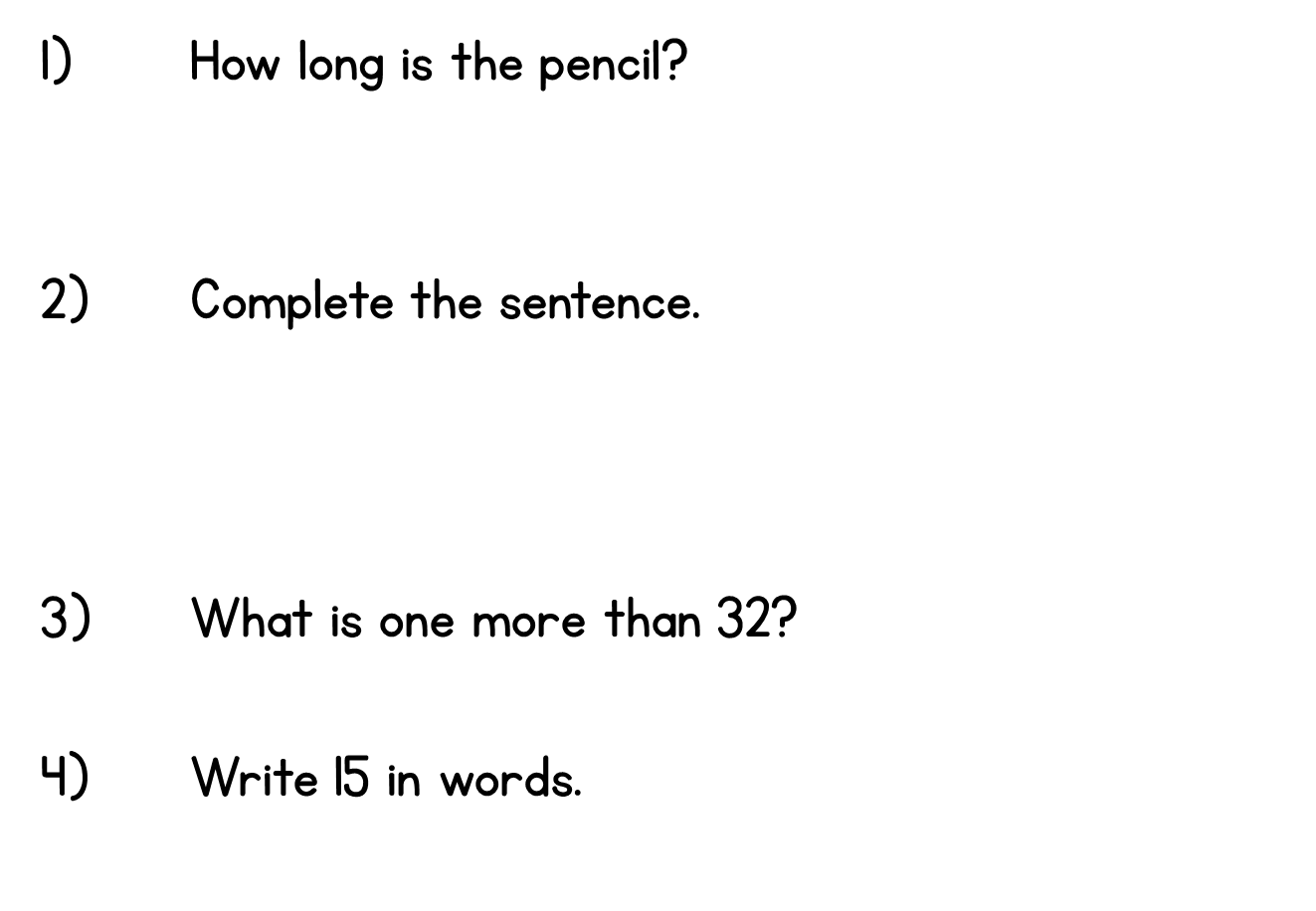 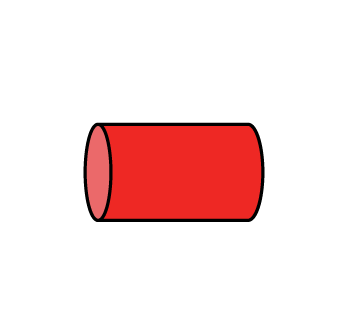 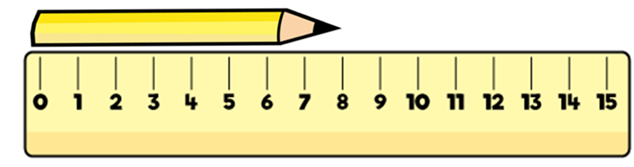 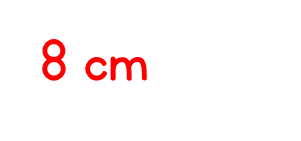 cm
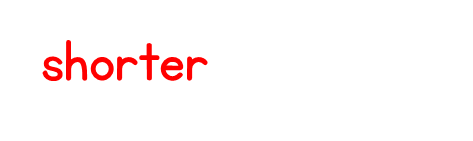 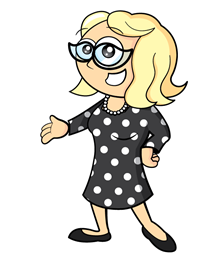 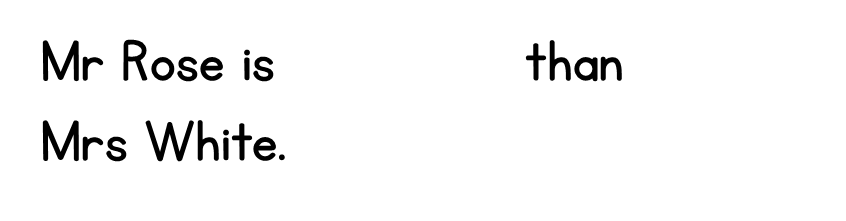 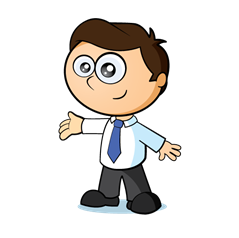 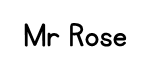 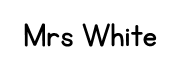 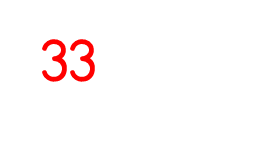 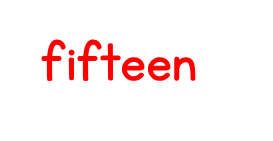 Year 1 | Week 9 | Day 4
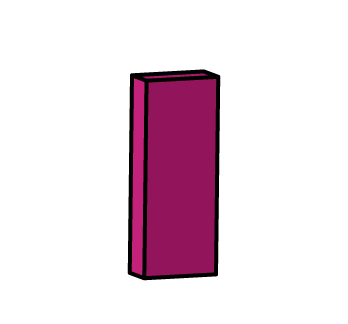 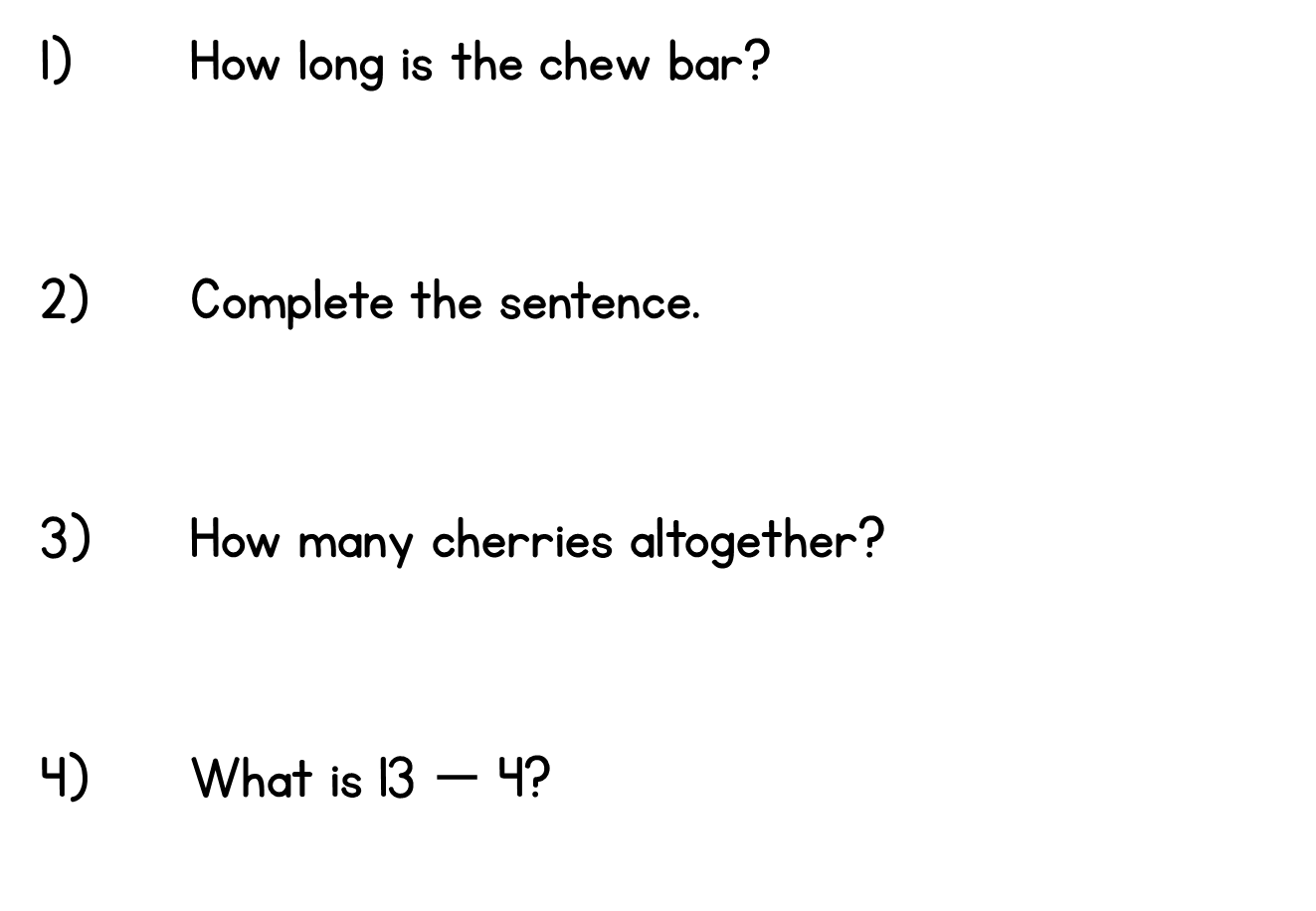 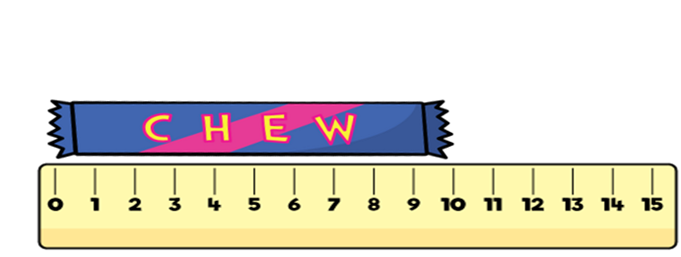 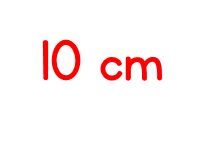 cm
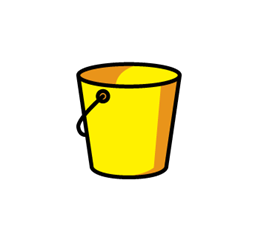 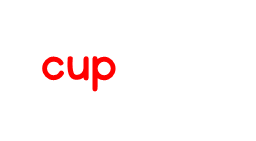 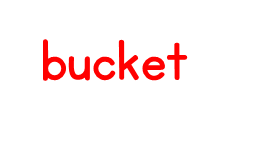 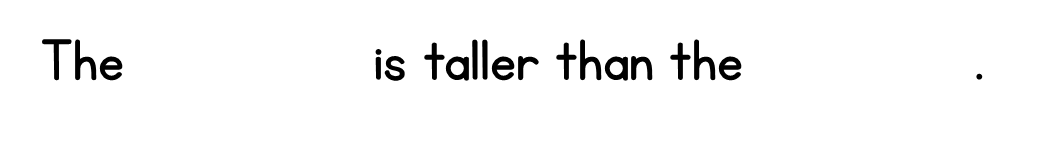 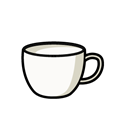 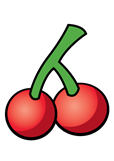 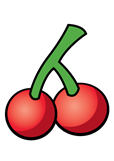 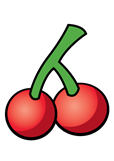 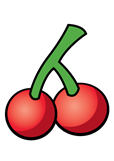 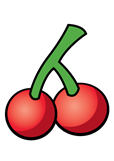 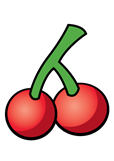 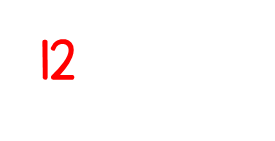 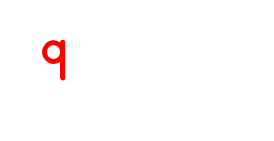 Year 1 | Week 9 | Day 5
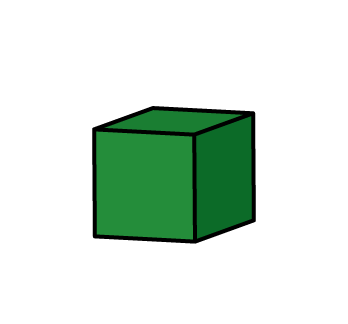 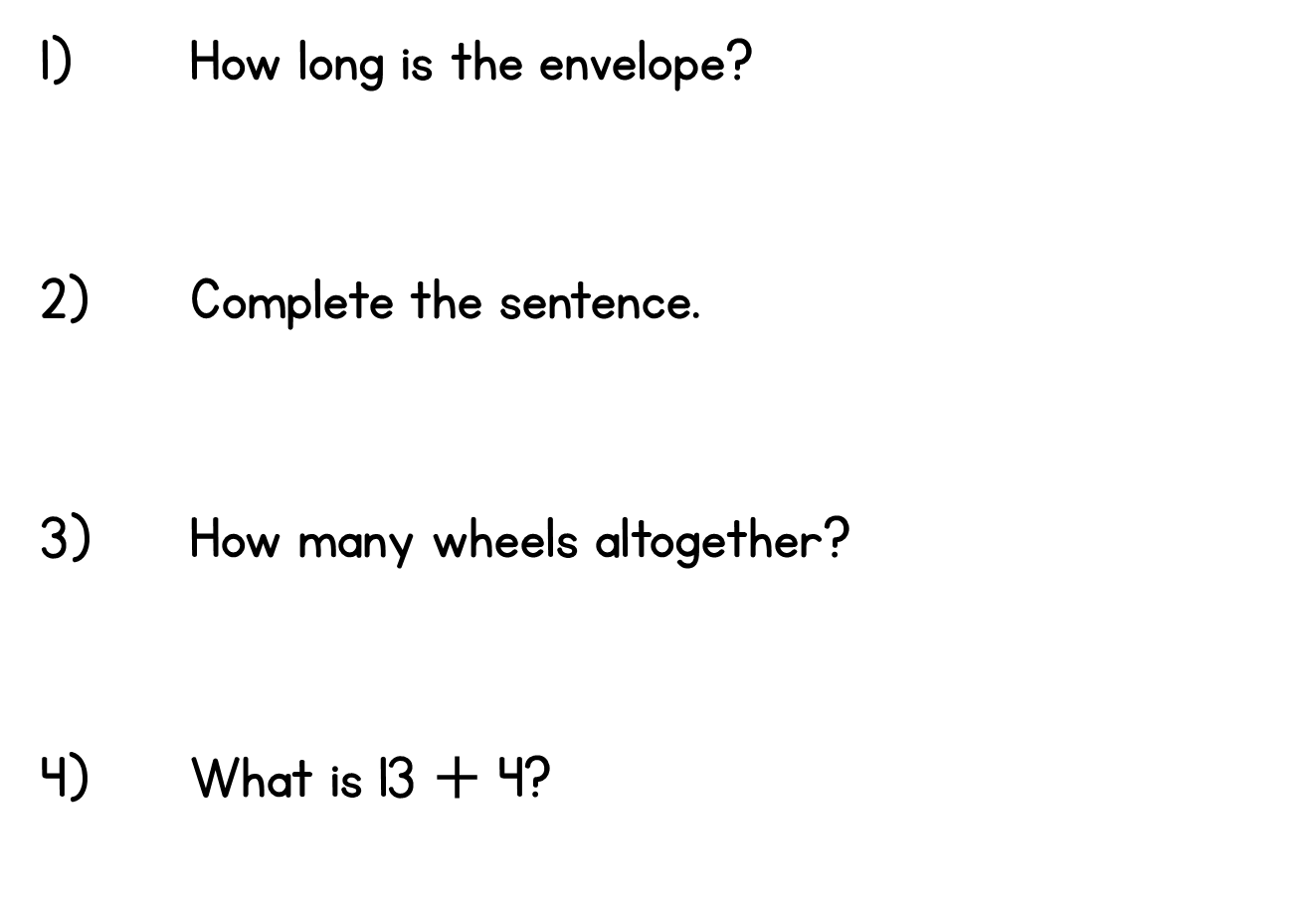 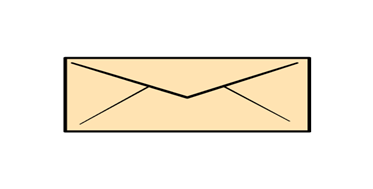 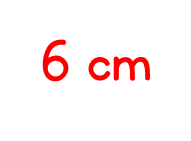 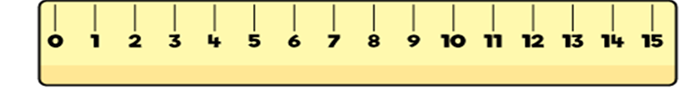 cm
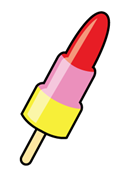 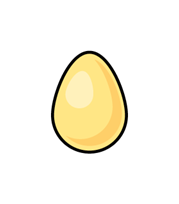 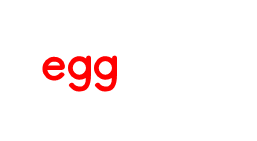 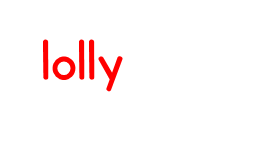 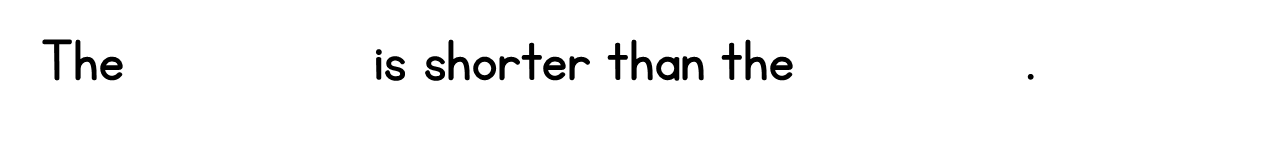 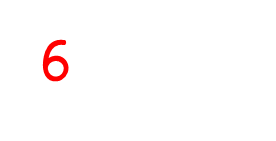 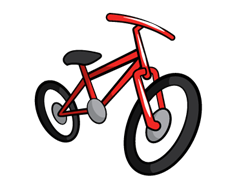 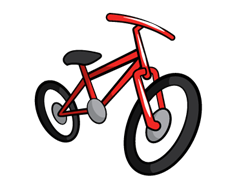 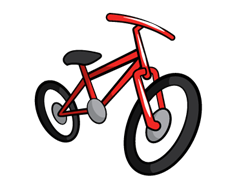 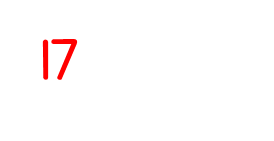